New Jersey Coaching Consortium(Veteran Coaching Session)
Division of Early Childhood Services
Office of Kindergarten to Third Grade Education
December 15, 2023
Presented By Beth Wharton, K–3 Coordinator
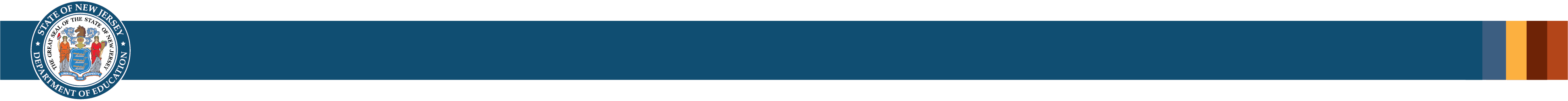 Introductions
Please take 1–2 minutes to tell us the following in the chat:
Your full name and school district.
2
Welcome Everyone
Presenter’s information.
History of New Jersey Coaching Consortium.
Directory of participants coming.
3
Participant Expectations
Attend three part-virtual series professional development sessions. 
Engage in meaningful conversations around K–3 topics.
Discuss coaching goals.
Share DAP resources with one another.
4
Goals of the Coaching Consortium
Network with other coaches around the state.
Share ideas.
Investigate best practices. 
Exchange developmentally appropriate K–3 resources.
5
Goals for Today
To review the importance of using the reflective coaching cycle.  
To discuss creating a supportive coaching environment for the beginning of the school year.
6
The Coaching Cycle
Generally, consists of four components: 
Goal setting
Planning
Observation
Reflection
7
Reflective Coaching Cycle (1 of 2)
Visit
Look at what is happening in the classroom instruction and environment in classrooms.
Pre-Conference 
Could be a discussion of needs, questions, or planning for a lesson based on student data.
Demonstration Lesson 
Coach is modeling and teacher is watching while filling out a lesson viewing sheet.
8
Reflective Coaching Cycle (2 of 2)
Post-Conference 
Meeting to discuss lessons, ask questions, and make self-reflections.
Co-teaching/Collaborative Lesson 
Teacher and coach will conduct a lesson together after planning together.
Follow-up 
May be a visit, book study, professional development, video, or additional planning, modeling, and co-teaching of lessons.
9
Reflection Moment-Coaching Cycle
Stop, think, and reflect on the Reflective Coaching Cycle.
Reflect on which stage of coaching you see yourself mostly in and think about where you would like to spend more time and why.
What will be your next steps when using the reflective coaching cycle?
Let’s share out.
10
Create a Supportive Environment
Listen to concerns, strengths, needs, and efforts.
Look at data, standards, and curriculum.
Consider student behaviors within classrooms.
Notice teacher strengths and interests.
Plan for instruction and the collection of student data.
Discussing formal and informal assessments. 
Find ways to collaborate to meet individual goals and school needs.
11
Build Relationships with Staff
Listen
Question
Paraphrase
Clarify
Summarize
Choosing words
12
Build Trust with Staff
Probe for more.
Self-Reflection.
Find out together.
Provide resources.
Keep confidential.
13
Additional Strategies
Find a support system.
Try to work with a small group.
Do not own all the problems.
Provide resources.
Show mutual respect.
Self-reflect.
14
Reflection Moment-Environment
Think about how you currently create a supportive environment for teachers.
What does the staff know or understand about you?​
What else do you want staff to know or learn about you?
How do you think it is going and what are your next steps?
15
Next Steps
How will you turn-key this information?
16
Follow Us on Social Media
Instagram: @newjerseydoe
Facebook: @njdeptofed
LinkedIn: New Jersey Department of Education
X: @NewJerseyDOE
YouTube: @newjerseydepartmentofeduca6565
Threads:@NewJerseyDOE
17
Thank You!
New Jersey Department of Education: nj.gov/education
Beth Wharton, K–3 Coordinator: k-3office@doe.nj.gov
18